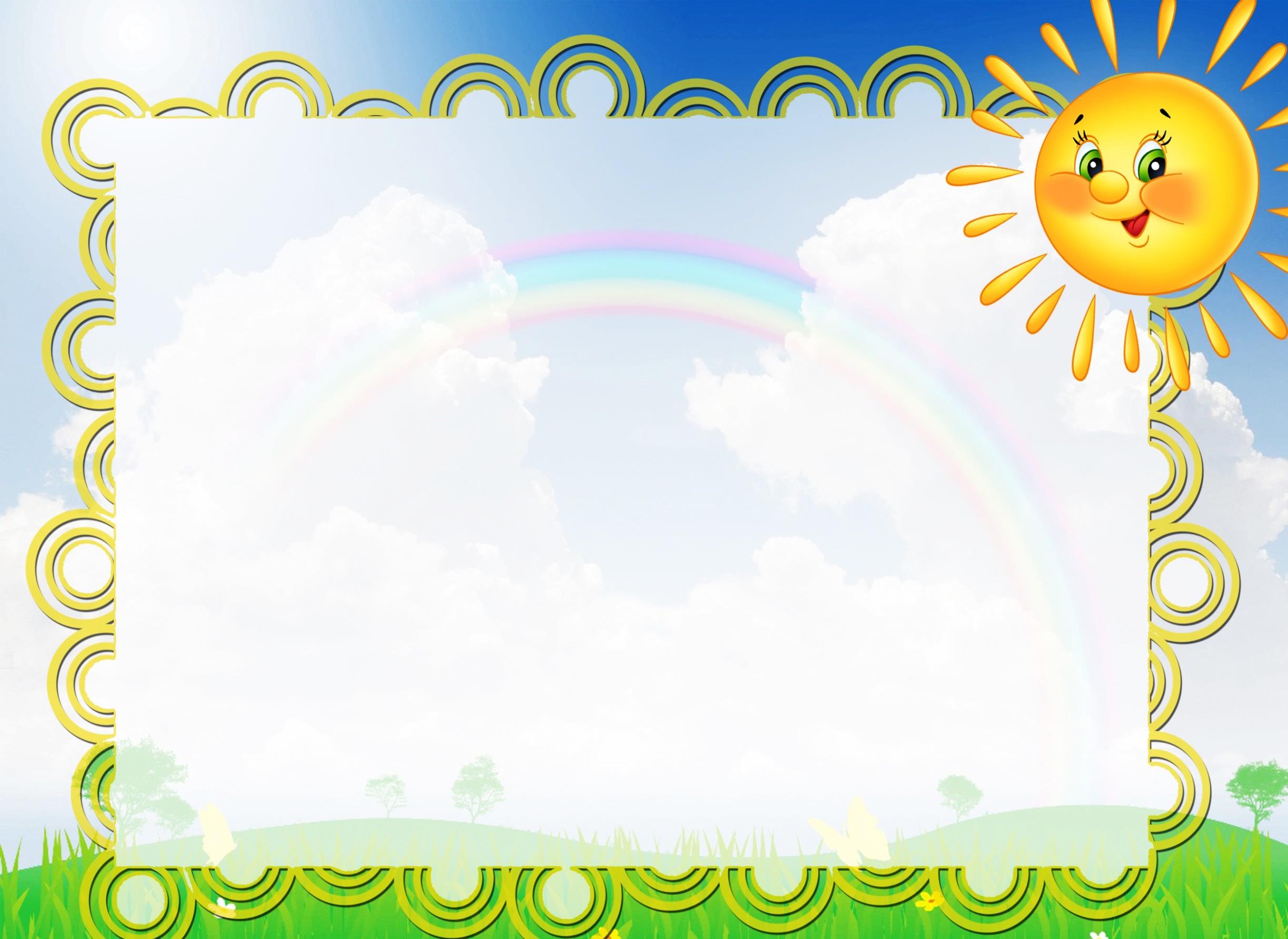 Муниципальное бюджетное дошкольное образовательное учреждение д/с №7
Формирование элементарных валеологических представлений у детей младшего дошкольного возраста
Подготовила:
Березина И.С.
Г. Балашиха
2016г
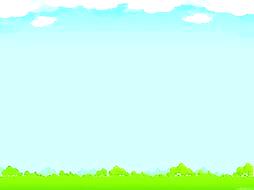 Актуальность
В настоящее время родители и воспитатели обеспокоены проблемой здоровья детей. Картина состояния здоровья подрастающего поколения катастрофична. По данным НИИ гигиены и профилактики заболеваний детей к моменту поступления детей в школу лишь 10-15 % детей признаны здоровыми, с нормальным развитием и нормальным уровнем функционального состояния основных систем организма.
В такой ситуации важным в моей работе является формирование у детей правильного отношения к своему здоровью, формированию у детей навыков здорового образа жизни.
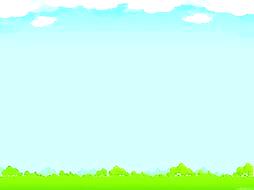 Валеология - это наука о законах формирования человеком своего здоровья через образовательные технологии. Термин "валеология" происходит от латинских слов "вале", что означает "быть здоровым" и "логос" - "наука". Таким образом, валеология - наука о здоровье.
В качестве основных принципов валеологии рассматривается формирование, сохранение и укрепление здоровья, среди которых определяющим считается принцип формирования здоровья.
По определению Всемирной организации здравоохранения, «здоровье - это состояние полного телесного, душевного и социального благополучия, а не только отсутствие болезней и повреждений».
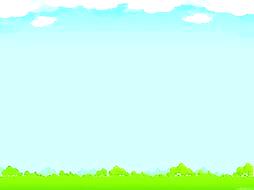 Сознательные установки на здоровый образ жизни составляют валеологическую культуру человека.

Валеологическая культура включает в себя: 

культуру здоровья (семейные традиции здоровья, образ жизни, интерес к здоровью); 
2) культуру телосложения (красота человеческого тела, ее целостность и гармоничность, выразительность движений); 
3) культуру движений (осанка, двигательный опыт, предупреждение заболеваемости).
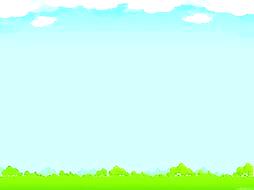 Задачи валеологического воспитания 
в младшем дошкольном возрасте:

дать представления о здоровом образе жизни, основам безопасной жизнедеятельности, культуре взаимоотношений;
воспитание внешней и внутренней культуры, культуры взаимоотношения полов, эмоционального общения;
формировать практические навыки и умения личной гигиены, занятия спортом;
учить детей обходить опасности, не бояться их, бережно относиться к своему здоровью и здоровью близких.
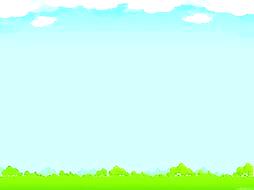 На сегодняшний день можно говорить о попытках валеологизации педагогического процесса во многих дошкольных образовательных учреждениях.

 Валеологизация  образовательного  процесса  -  это  изменение технологии образования.
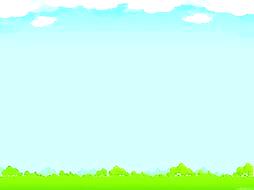 Сотрудничество с родителями
Создание здоровьесберегающей среды
Этапы работы
Образовательная деятельность в режимных моментах
Организованная образовательная деятельность
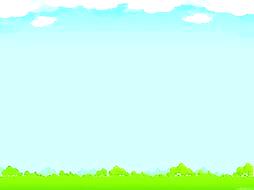 Мероприятия проводимые в детском саду для укрепления здоровья детей:

Соблюдение личной гигиены.
Рациональное питание.
Закаливающие процедуры: воздушные и солнечные ванны, босохождение, массажная дорожка, соблюдение температурного и водного режима, проветривание помещений, прогулка, дыхательная и пальчиковая гимнастики, точечный массаж.
Соблюдение режима дня.
Витаминизация (салаты из свежих овощей, напитки из ягод и фруктов).
Очистка воздуха от пыли и микроорганизмов кварцевой лампой.
Создание условий для двигательной активности.
Утренняя гимнастика, гимнастика пробуждения, физкультурные занятия.
Оптимальное сочетание занятий и отдыха.
Проведение интегрированных занятий по валеологии.
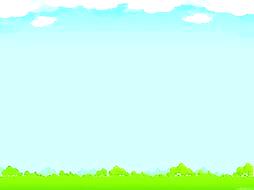 Основная форма валеологического образования детей младшего дошкольного возраста – разные виды интегрированных занятий.
Темы: 
«Всегда и везде вечная слава воде!», 
«Вежливость на каждый день», 
«Зачем мы спим?», 
«Что такое здоровье?», 
«Мои чувства. Мое настроение», 
«Что делать, если у тебя плохое настроение?», 
«Надо, надо умываться…», 
Формы работы - беседа, дидактические игры, чтение, рисование, и, конечно, физкультурные минутки, минутки здоровья, с элементами различных видов упражнений (дыхательных, массажем, гимнастики для глаз и др.), образных упражнений по карточкам , массажа  и др.
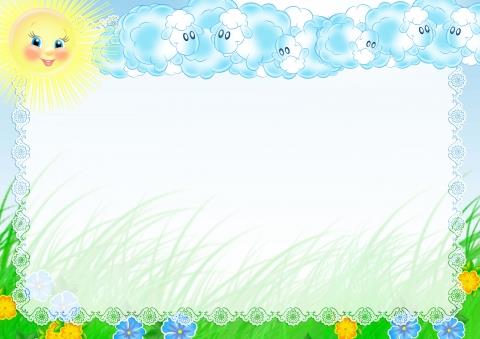 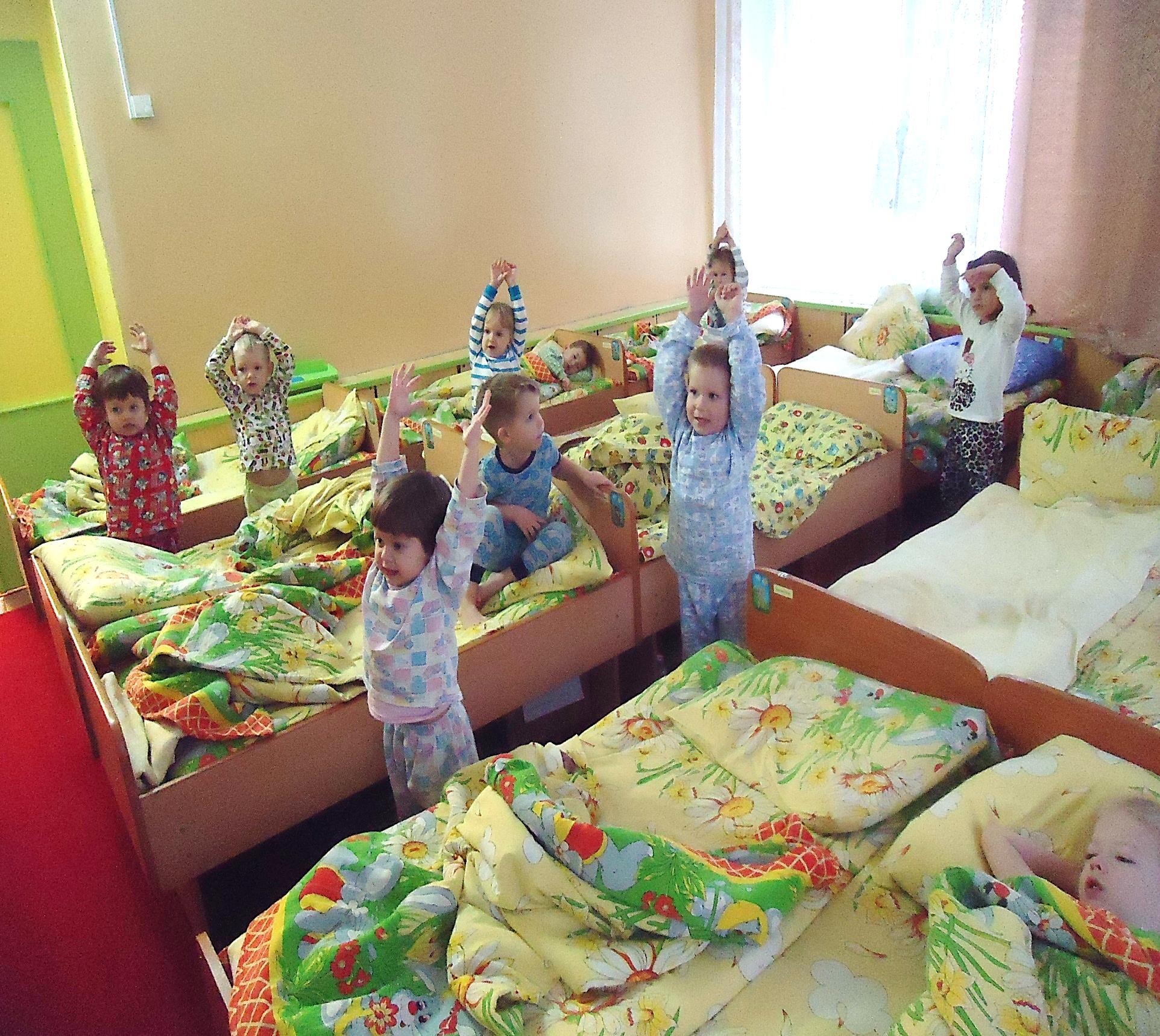 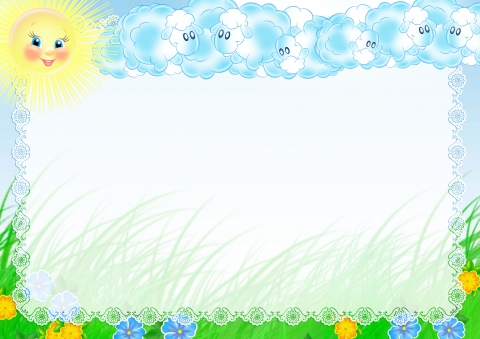 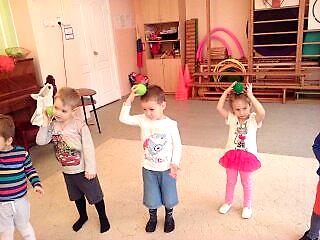 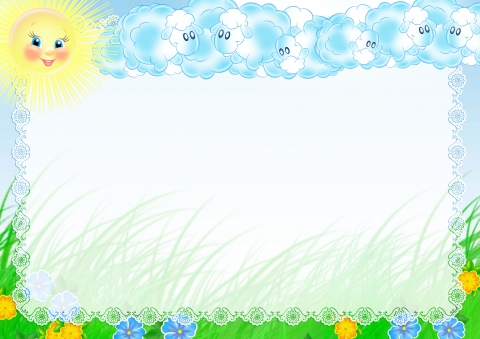 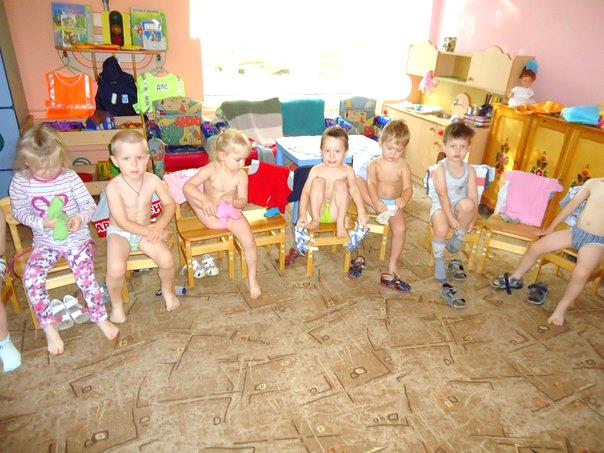 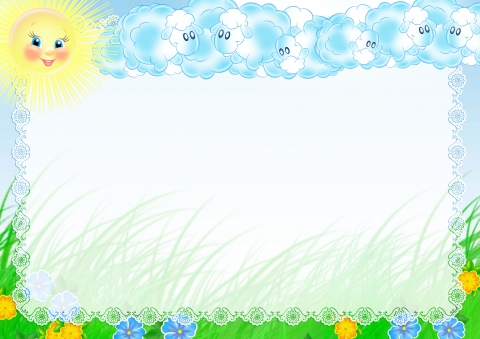 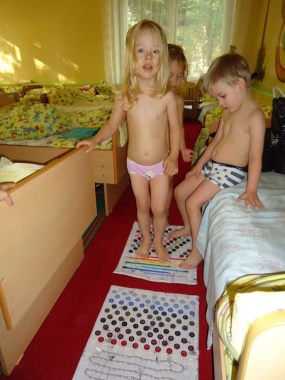 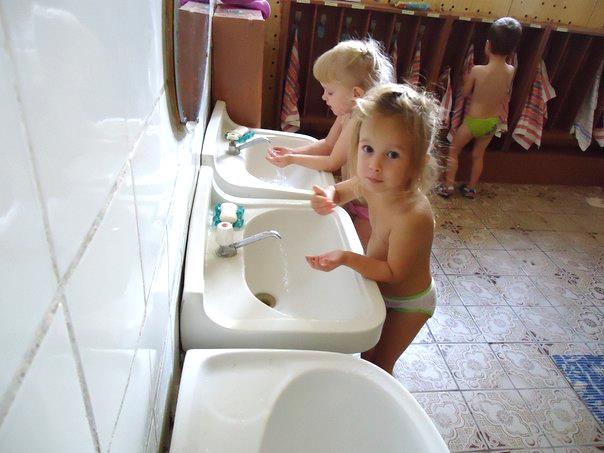 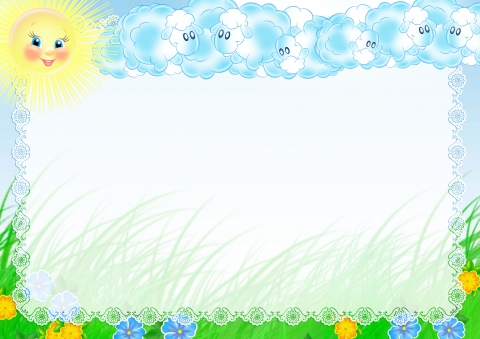 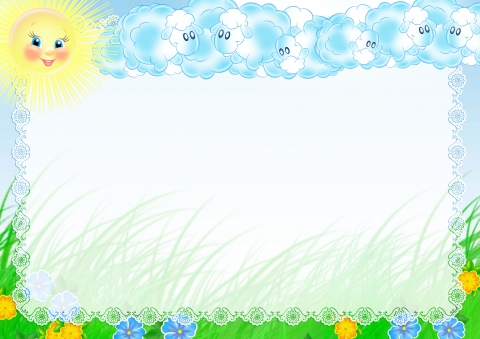